Liaison Officer Network to Combat Migrant Smuggling and Trafficking XXI REGIONAL CONFERENCE ON MIGRATION (RCM)Honduran-Arab Social CentreSan Pedro Sula, HondurasNovember 15-18, 2016
REGIONAL NETWORK FOR CIVIL ORGANIZATIONS ON MIGRATION
RNCOM
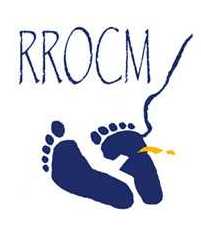 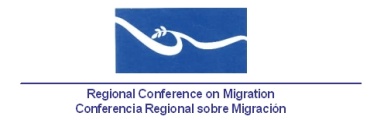 1
RNCOM asks to be taken into consideration in the implementation of actions and projects of the National Coalitions Against Trafficking in Persons and Migrant Smuggling.



RNCOM reiterates its interest in participating actively in the Regional Coalition Against Trafficking in Persons and Migrant Smuggling and is concerned about the lack of access to information and coordination with civil society organizations.
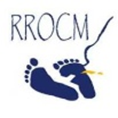 2
3. RNCOM proposes that States and international organizations carry out initiatives, together with civil society and with a comprehensive approach, to address the new forms of recruitment of adolescents and extraregional migrants by traffickers. 


4. Governments should disseminate the information generated within the framework of the RCM concerning actions to combat trafficking in persons and migrant smuggling, with the aim of ensuring that new government officials are fully informed about the agreements established within the RCM and in addition, ensuring follow-up on commitments, together with civil society organizations.
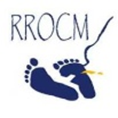 3
5. In accordance with the principles for combating the crime of trafficking in persons, the victim should be at the centre of the protection and therefore, the principles of non-refoulement should be respected, as well as access to justice and access to lasting solutions which are not dependent upon legal proceedings.

6. In order to more effectively prosecute the crime at a national and regional level and strengthen actions oriented toward improving access to justice for victims of trafficking, RNCOM proposes that spaces be created within the framework of the RCM for discussion and coordination with justice administrators in charge of judicial processes, and protection and assistance to victims of trafficking.
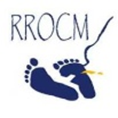 4
7. We request that the RCM conduct information campaigns on authorized recruitment arrangements for temporary migrant workers and permanent workers in the different countries of destination, thus preventing workers from falling victim to unscrupulous recruiters. For example, information should be disseminated through the media on fraudulent job offers, in the country or abroad, that are aimed at deceiving women, men, boys, girls and adolescents.

8.  We reiterate the need for States and international organizations to strengthen the human and material resources of civil society organizations in order to ensure the participation of civil society organizations in the efforts to prevent and combat the crime of trafficking in persons.

9.  In addition, RNCOM reiterates that plans and programmes to combat trafficking in persons and migrant smuggling cannot be executed in a focalized manner in only one or two countries, since these are transnational crimes. Therefore, national, binational and international coordination is required throughout all phases of implementation.
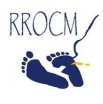 5
10. RNCOM requests that the RCM actively participate in the Ad Hoc Group on Extraregional Migrants in order to help identify solutions oriented toward the protection of the population; and in addition, the RCM should promote monitoring actions at the borders and learn about relevant initiatives that are being implemented in this matter.

11. Policies on assistance to extraregional migrants should revolve around the following themes:
Not closing borders, to avoid promoting the increase in migrant smuggling and thus, human insecurity;
Conceptualizing and raising awareness about the different vulnerabilities facing extraregional migrants throughout the various phases of the migration process;
Support from governments and international organizations for the actions implemented by civil society organizations;
A process of lasting migration regularization of extraregional migrants.
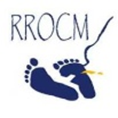 6
12. The humanitarian crisis in Haiti has structural causes, which have been exacerbated by the effects of Hurricane Matthew. RNCOM invites the governments to consider the proposal made by civil society in the declaration “Immediate Migration Relief for Haitian Nationals”.


13. RNCOM considers that it is necessary to invite the State of Haiti to discuss, within the framework of the RCM, the development of joint actions to strengthen shared responsibility.
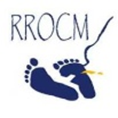 7
14. The growing number of extraregional migrants and the closing of borders has led to the unwanted result of strengthening the operational structures of migrant smuggling networks. We believe that it is necessary to establish coordination and communication mechanisms and implement actions at the national, binational and regional level to effectively dismantle organized crime networks.


15. RNCOM believes that it is important to ensure the participation of social organizations in actions concerning prevention and assistance to migrants with irregular migration status, as well as efforts to provide information about the risks and existing abuses in the context of migrant smuggling. To enable the implementation of effective actions, States and international organizations should provide significant funding.
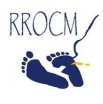 8
16. Considering the effective practice of the State of Honduras of recognizing forced displacement as a result of different forms of violence, we urge the other RCM Member Countries to recognize forced displacement as a result of violence and to develop public policies and programmes for comprehensive assistance to victims.

17. We call on the RCM Member Countries to carry out actions to effectively comply with the commitments made concerning the 2030 Agenda for Sustainable Development and the New York Declaration for Refugees and Migrants, which state the importance of working together with civil society organizations in the development of actions to ensure orderly, safe, regular and responsible migration.
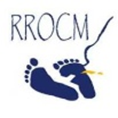 9
18. Migrant boys, girls and adolescents in current migration flows in the region should be protected, regardless of their migration status, taking into account the best interests of the child at all times as the primary consideration.

19. Civil society organizations need to be able to work jointly with competent authorities to ensure the protection of the rights of migrant boys, girls and adolescents; and in addition, carry out training for officers and actors from civil society on topics relating to trafficking in persons and migrant smuggling, highlighting the differentiation between trafficking in persons and migrant smuggling.
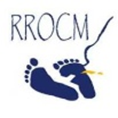 10
20. The RCM should follow up on the commitments made within the framework of the Brazil Plan of Action, emanated from Cartagena + 30, together with civil society organizations that are experts on the matter.

21.  RNCOM urges the governments of the RCM Member Countries to coordinate actions with local governments, together with civil society, with the aim of establishing alliances to provide adequate assistance to migrants, especially those in border regions who are at risk of being recruited by migrant smuggling and trafficking networks; for example, extraregional migrants.
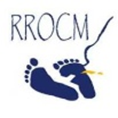 11
22.RNCOM is concerned about the fact that States have yet to effectively coordinate actions with civil society organizations in providing assistance to extraregional migrants, despite the proposals made on this matter.


23. This limits the strengthening of actions with responsibility shared between RCM Member Countries and civil society organizations to provide assistance to this population group, which has only been categorized as “migrants in transit”.
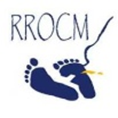 12
24. The work of civil society organizations it essential in providing assistance to and protecting the rights of migrants and refugees in the region. Therefore, we call for strengthening coordination and increasing interaction among governments, fostering the development of shared responsibility mechanisms in order to respond to the challenges of preventing and combating human rights violations perpetrated by transnational organized criminal networks in the region.
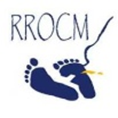 13
Thank you 
www.rrocm.org
stcidehumrrocm@gmail.com
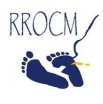 14